Leadership
Today’s Objectives:
Machiavelli- Renaissance Writer
Writes about Leadership:
-“the end justifies the means”
-“It is better to be feared than loved, if one cannot be both”
#46: Niccolo Machiavelli
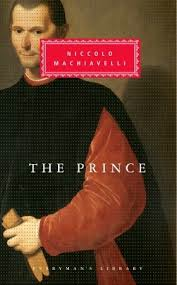 Watch Machiavelli- #46 on the AE Biography of the Millennium- posted on my site!
Niccolo Machiavelli
In 1513 Wrote The Prince
Unlike earlier political writers such as Plato, Machiavelli did not discuss leadership in terms of high ideals.

Instead he claims:
“the end justifies the means”
The Prince
A guide on how to gain and maintain power
“the end justifies the means”
Should rulers do whatever is necessary to stay in power?
The Prince
A guide on how to gain and maintain power

“the end justifies the means”
Was Lincoln really “Honest Abe?”

Quite a bit of evidence has come out that he used Machiavellian tactics to get the 13th Amendment passed and to win the Civil War.

You might argue that in this case, the end justifies the means- Slavery needed to be outlawed and the war needed to be over!  If Lincoln needed to ”bend the rules” a bit it is okay as it was necessary for the greater good!
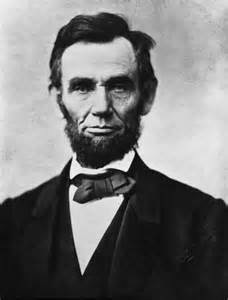 “Machiavellian” has come to mean deceit in politics!
Critics attack as cynical-some even inspired by the devil!

Throughout The Prince Machiavelli urges rulers to maintain power by any means necessary!
Leads to debate over:
-Ethics vs. Success
-Use of power